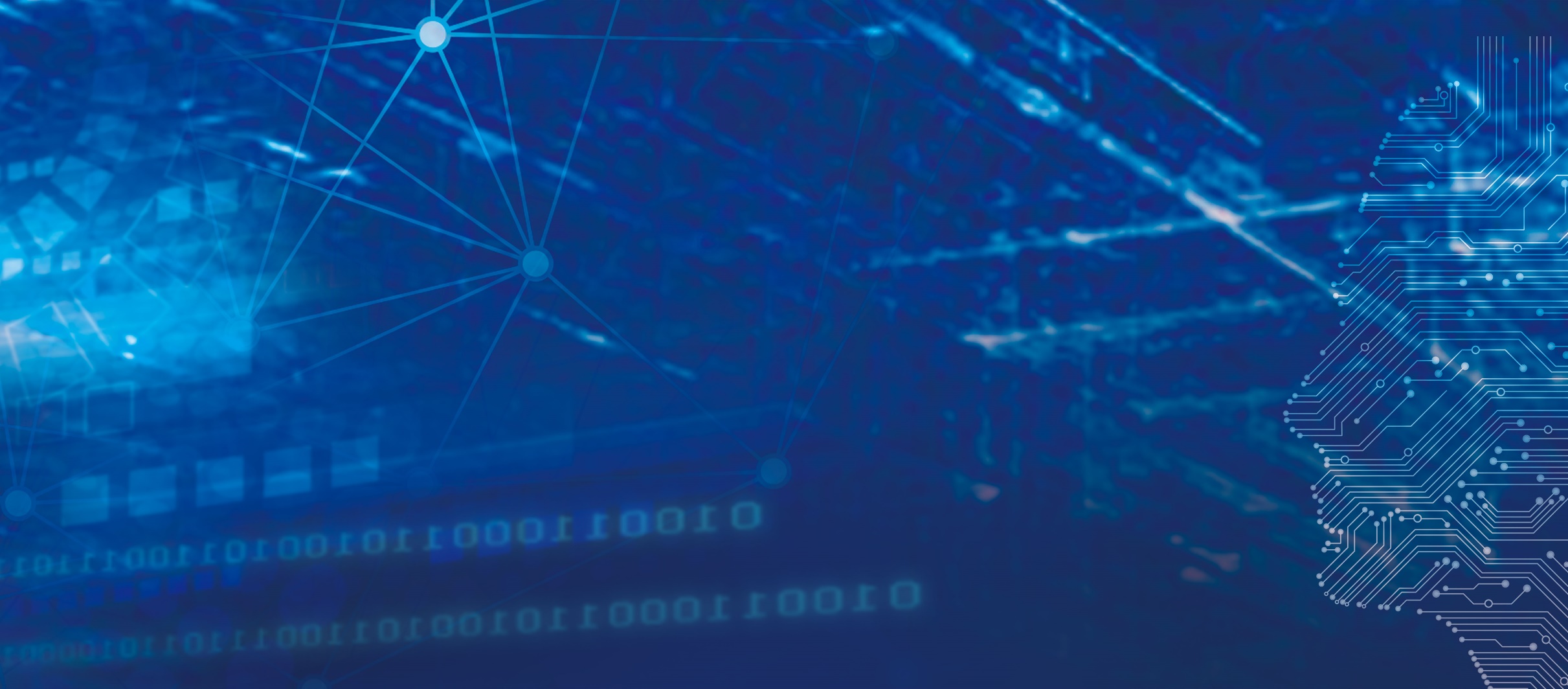 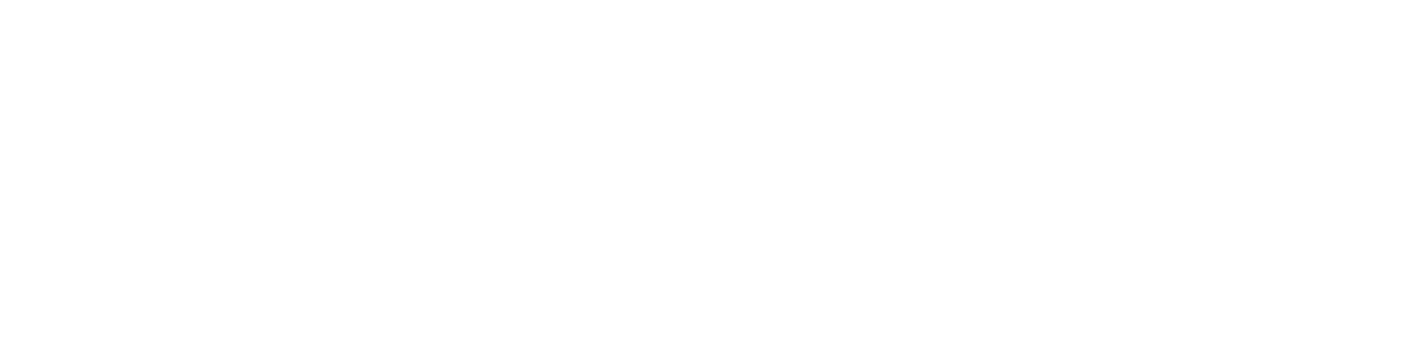 计算机科学与工程系学术报告
Department of Computer Science and Engineering, SUSTech
时间:  xxxx年x月xx日（周x） xx:xx-xx:xx
线下报告:xxxxxx
邀请人: xxxxxxx
报告题目：xxxxxx
报告摘要：xxxxxx







个人简介：xxxxxx
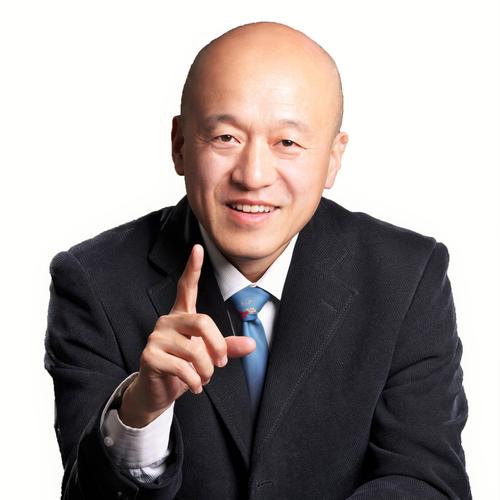 报告人:xxx
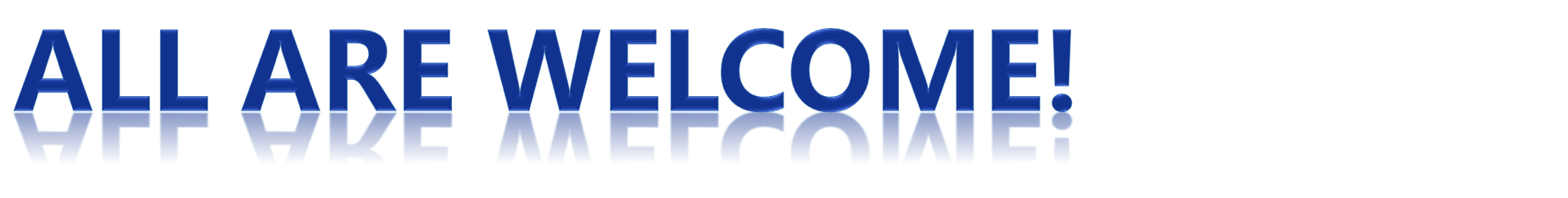